Изменение условий по ипотечному
кредитованию ВТБ24 с 07.06.2017г.
Снижение ставок
Ипотека. Готовое жилье/
Стройка
Большое преимущество
ПВ – 5% + МСК
ПВ – 10% для ЗП
ПВ – 15% для всех
Базовая процентная 
ставка
11%
ставка для клиента 
партнера
дисконт партнера (<65 кв.м.)
10,7%
- 0,3%
дисконт партнера (>65 кв.м.)
ставка для клиента 
партнера
10%
- 1%
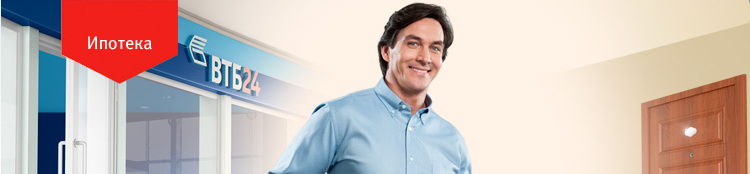 г. Омск, 
2015г.
Изменение условий по ипотечному
кредитованию ВТБ24 с 07.06. 2017г.
Рефинансирование кредитов других банков
Большое преимущество
Базовая процентная 
ставка
11%
+ 0,5% 
к ставке по Победе 
над формальностями
Ставка для зарплатного
клиента
10,7%
Нецелевой кредит под залог квартиры
Базовая процентная 
ставка
Срок кредита
12%
До 20 лет
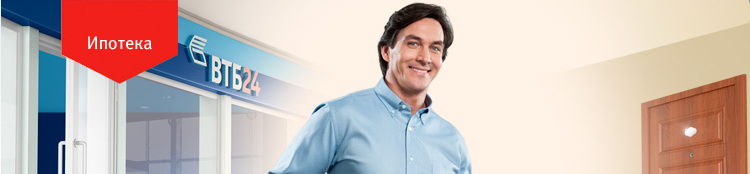 г. Омск, 
2015г.
Победа над формальностями – ипотека по 2-м документам
продукты, 
на которые распространяется  
программа
Большое преимущество
Ипотека. Готовое жилье 
Ипотека. Строящееся жилье (в том числе на покупку ЖСК)
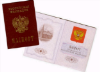 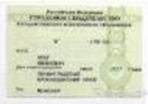 Не требуются документы:
Подтверждающие доход
трудоустройство
10,5%
>65 кв.м.
процентная ставка
+ 0,5% 
к %ставке
11,2%
<65 кв.м.
первый взнос
от 40%
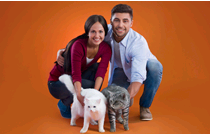 Центр ипотечного кредитования ОО «Омский»
Большое преимущество
Менеджеры по продажам ипотечных продуктов
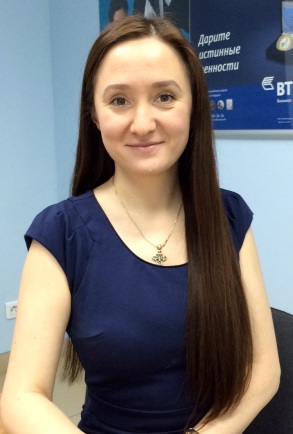 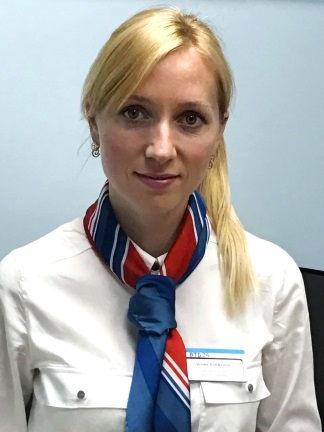 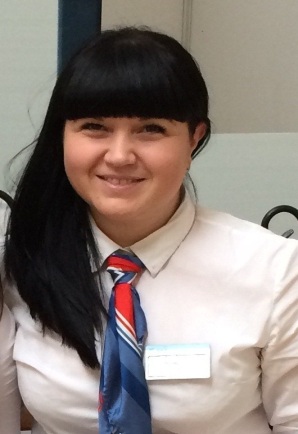 Начальник ЦИК
Ольга Петрова
8-913-602-82-84
Ксения 
Дербенева
8-913-604-43-20
Алефтина
Усова
8-913-604-42-84
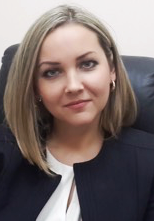 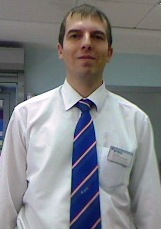 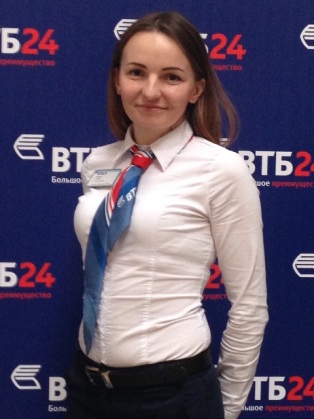 Дмитрий
 Нагайник
8-913-156-82-74
Татьяна 
Ярковая
8-906-197-12-28
Анна
Губанова
8-923-685-55-72